Pathogen-informed strategies for sustainable broad-spectrum crop resistance

SUSTAIN

COST Action FA 1208
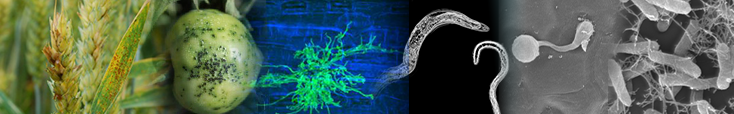 Chair		Thomas Kroj, INRA, Montpellier, France
Co-Chair	Aska Goverse, Wageningen University, The Netherlands
Birnam , 10th of October 2013
Introduction on the COST Action SUSTAIN
Background and History 
Goals and Objectives
Network and Organisation
Instruments and Activities
SUSTAINCROP
Pathogen-informed strategies for sustainable broad-spectrum crop resistance

COST Action FA 1208
Main objective: 
Innovative pathogen-informed strategies to obtain sustainable and broad spectrum resistant varieties of cereal and solanaceous crops
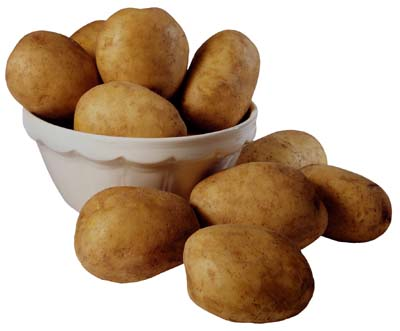 4 year funding	2013-2017	~140k€ per year
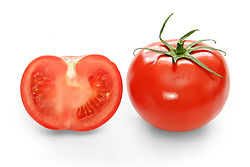 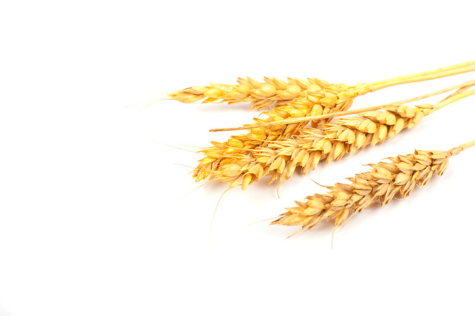 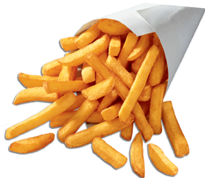 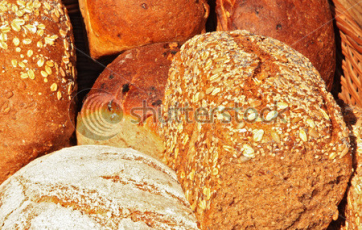 Plant diseases: our focus
Reduction of yield quantity and quality
Economic impact & Threat to global food security
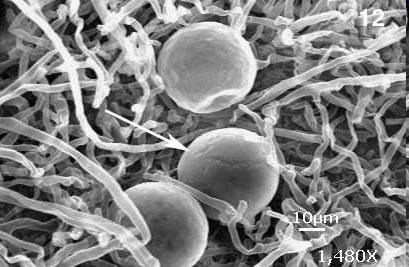 Oomycetes
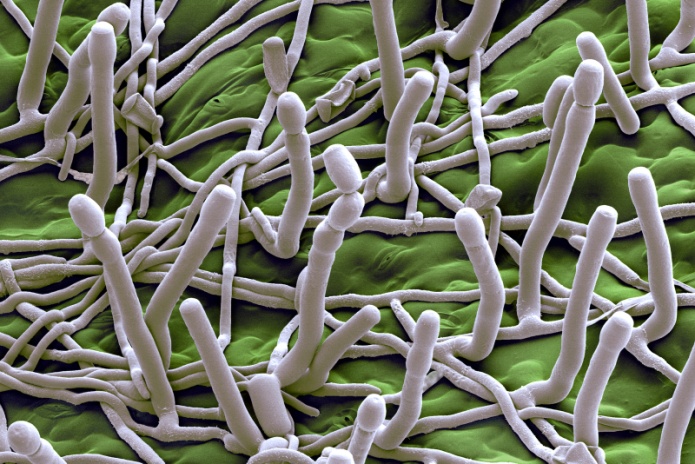 Fungi
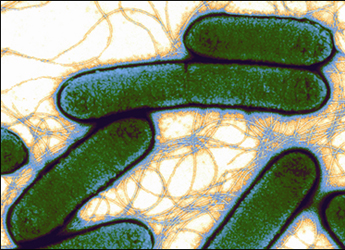 Bacteria
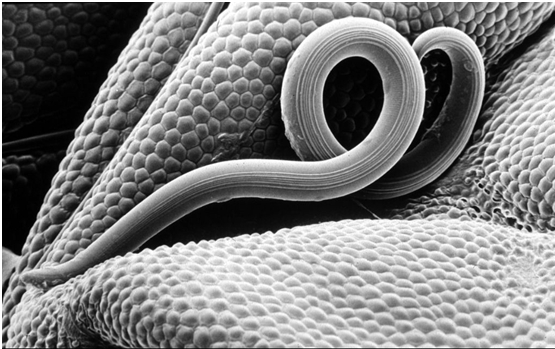 Nematodes
SUSTAIN
Crops: our focus
Reduction of yield quantity and quality
Economic impact & Threat to global food security
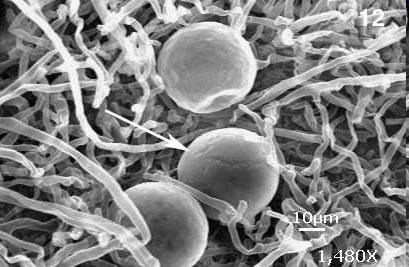 Oomycetes
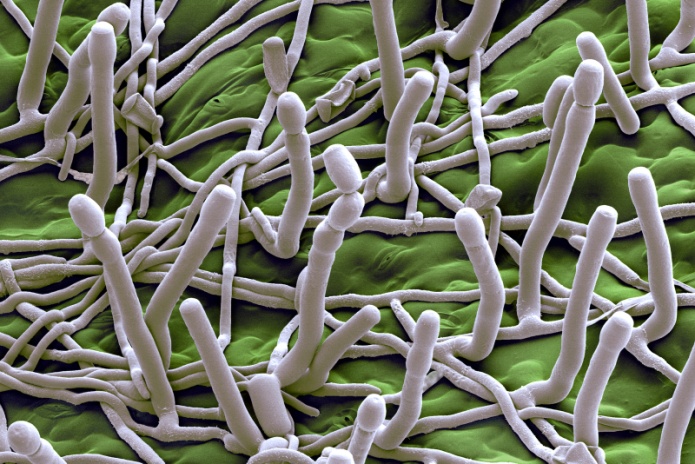 Fungi
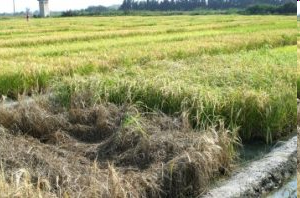 Cereals
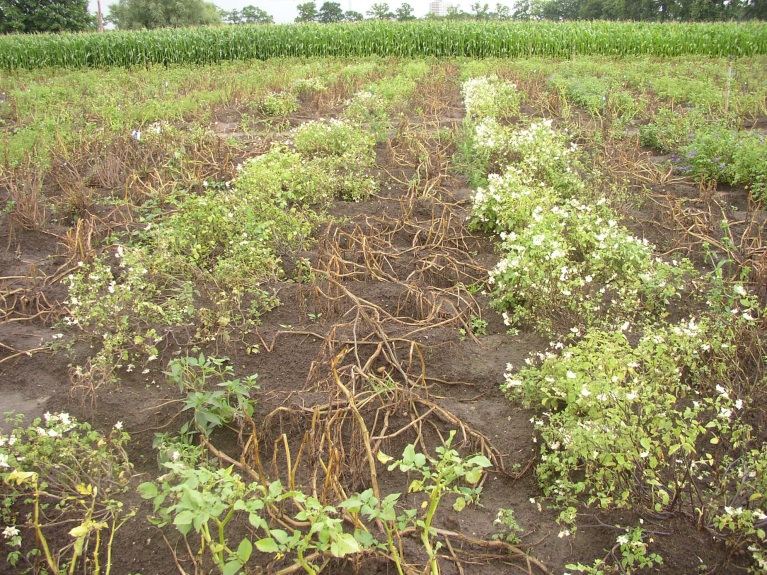 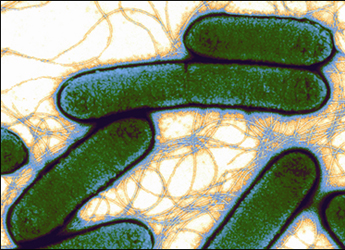 Bacteria
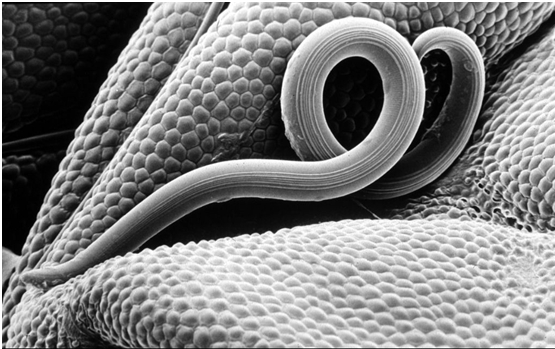 Nematodes
Solanaceae
SUSTAIN
Aim of the COST Action network
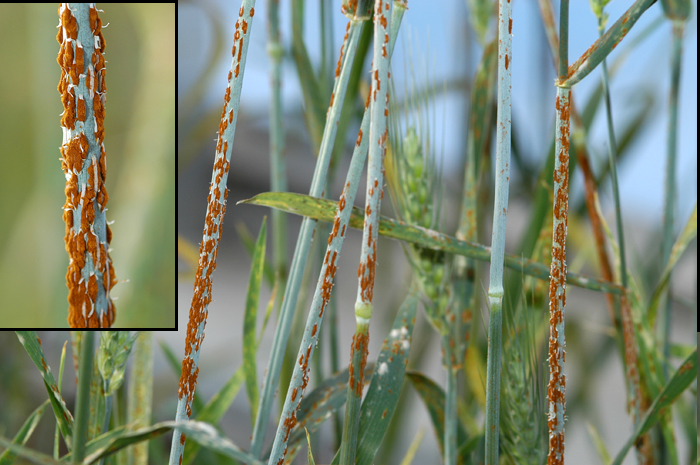 Urgent need for:
novel sustainable and broad spectrum  resistant varieties of major food crops.
Improved resistance management strategies

Goal: Develop innovative strategies for sustainable broad-spectrum crop resistance

Massive genome sequencing and the advance of effector biology produced tremendous progress in Plant Pathology
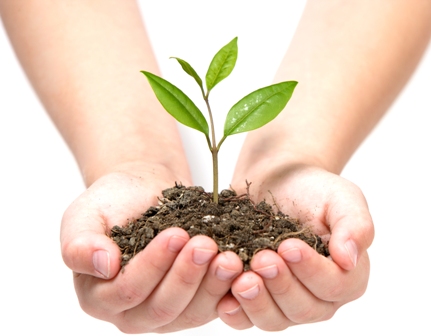 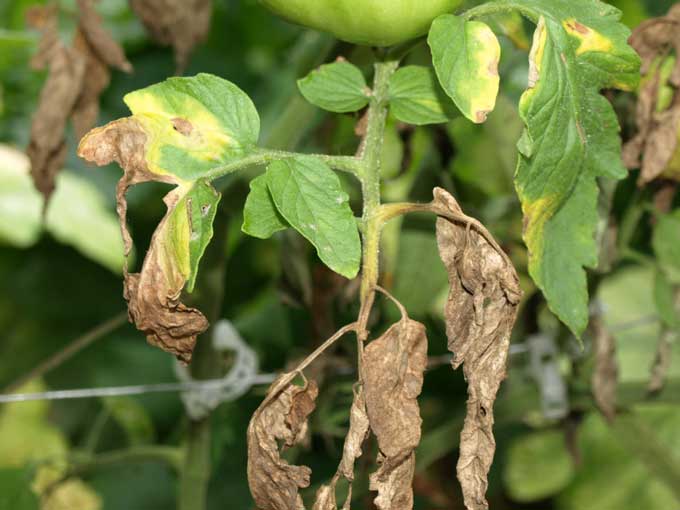 SUSTAIN
Scientific work program and objectives: 4 main work areas
Reflected in the Scientific Program of the first Annual Meeting
WG1: Identification and characterization of effectors

WG2: Host processes and proteins targeted by effectors

WG3: Effector evolution

WG4: Targets for resistance breeding and engineering
Leaders: 	Bart Thomma (NL)  + John Jones (UK)
Leaders: 	Nemo Peeters (FR)  + Hans Thordal-Christensen (DK)
Leaders: 	Eva Stukenbrock (DE)  + Didier Tharreau (FR)
Leaders: 	Beat Keller (CH)  + Vivianne Vleeshouwers (NL)

Core Group: chair/vice-chair/WG leaders/STSM coordinator
SUSTAIN
The Network					 Partners
A European Network of Expertise 

140 participants from 55 institutions
Breeding
Companies
        (11)
University
 (22)
Academic research
    Institutes (22)
Building on previous and existing European networks of breeders and plant pathologist e.g. BIOEXPLOIT; NEMAGENICS; Effectoromics; PRR-CROP
SUSTAIN
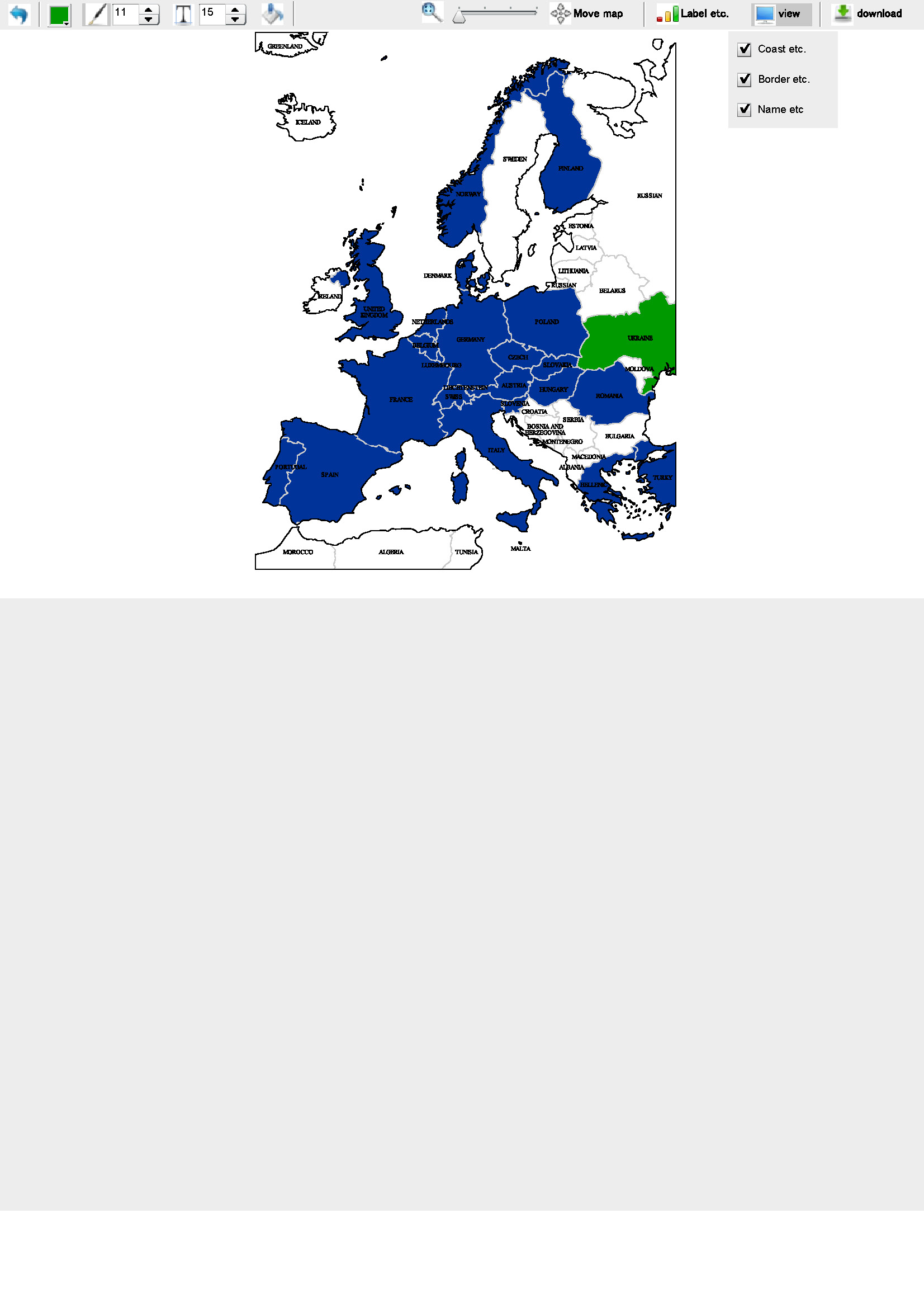 A European Network of Expertise 

24 COST Countries

1 Near Neighbor Country - Ukraine
1 Country with reciprocal agreement - Argentina
Management Committee (MC)

- Two representatives per country
- Nominated by the national COST  	coordinator
ISRAEL
The Network					Partners
Bring together multiple disciplines and overcome  
fragmentation of research communities and approaches
Breeding and engineering for resistance
Rapid advances in 
plant pathology
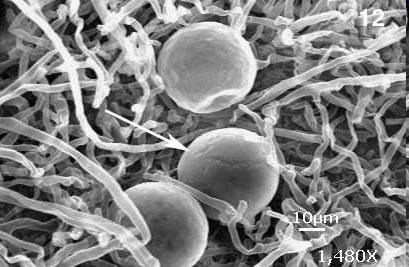 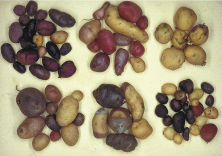 Breeding
Companies
        (11)
University
 (22)
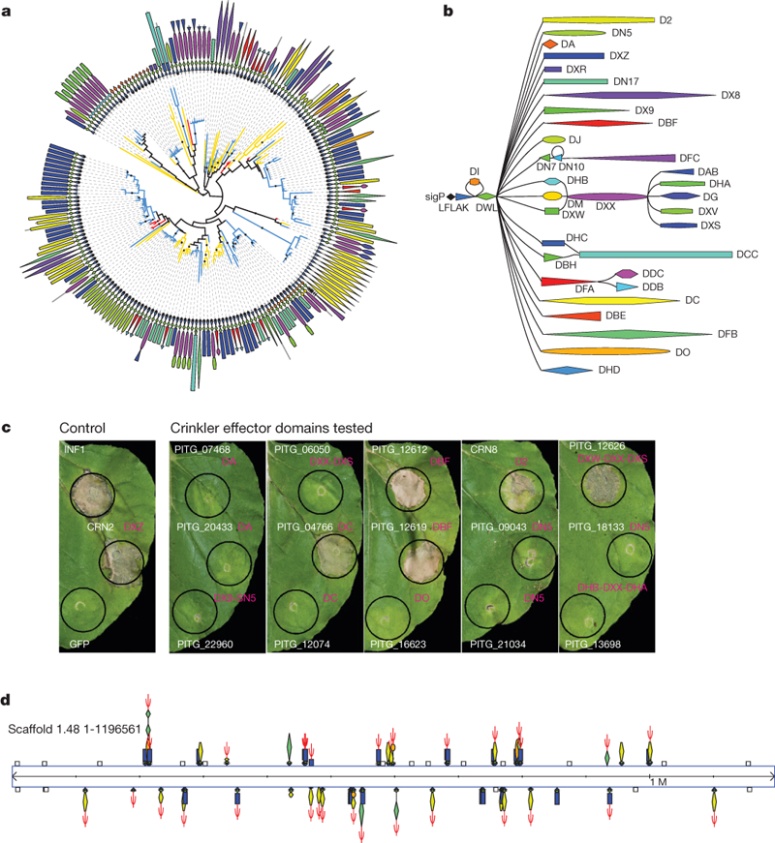 Academic research
    Institutes 
	(22)
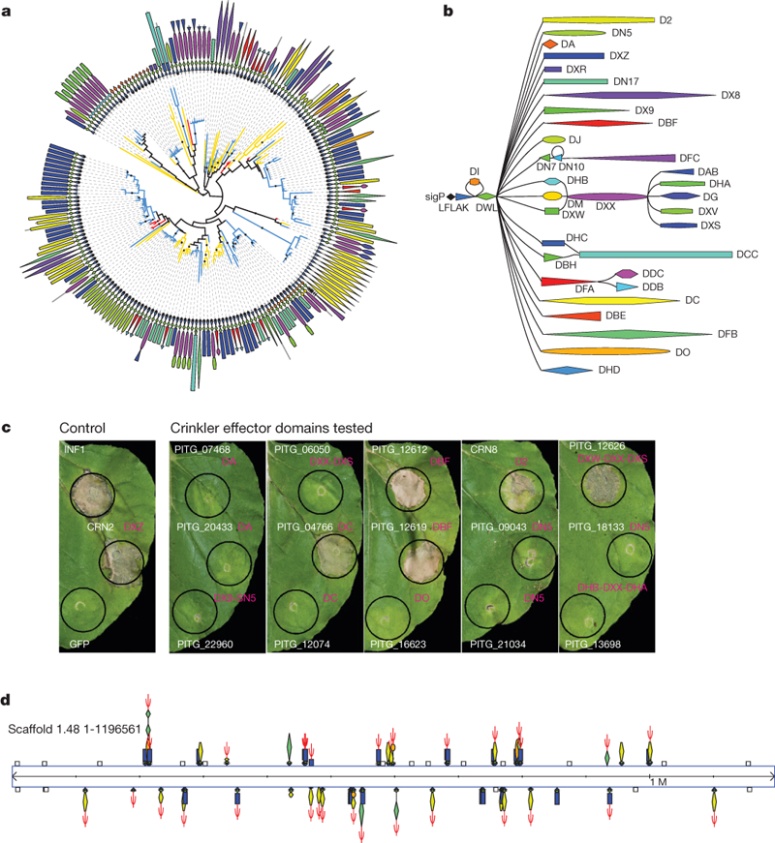 Massive sequencing  of plant and
 pathogen  genomes
Effector biology
SUSTAINCROP
Dissimination and Communication
Communication in the Network
Website – hosted by INRA and developped with EZ-publish
	   website coordinator N. Peeters (FR)



Communication of the Network
Website

Flyers, Poster

Publications (joint publications between groups of SUSTAIN, acknowledge support by COST grant FA1208!) 	SCIENTIFIC REPORTING  - Beginning 2014

Positioning Paper, Special Issues in Scientific Journals

Conferences, Meetings, Workshops
SUSTAIN
Instruments and Activities
Short term Scientific Missions (STSM)
Meetings and Conferences
	Annual Conference
	Smaller meetings/Workshops
	Workshops/Sessions in Conferences



Training Schools
SUSTAIN
STSM
Short term scientific missions (STSMs)
Foster collaborations, learn new techniques, …
5 days to 3 months, 
Grant of max 2500 € for exchange between labs form 2 SUSTAIN countries (500€ for travelling + daily allowance, no money for experiments!)

2 calls/year (October/May)
6 STSMs/call 

Budget 25 k€/year

STSM Coordinator: Prof. Lieve Gheysen (BE)

STSM Committee for the evaluation of applications:
	Chair, Vice-Chair, STSM Coordinator , WG leaders, …
	
report compulsory! Please acknowledge support by COST grant FA1208!

Applications of early stage researchers will be encouraged!

First call: deadline 11 November, 
	STSM January to May 2013!
SUSTAIN
Scientific meetings
Annual Conference (combined with MC meeting)
- ~ 2 ½ days
- MC members (1 or 2 per country depending on MC decision)
- 25-40 additional COST participants (active participants giving e.g. oral presentations, ESRs encouraged)
50-70 k€/ year
SUSTAIN
Scientific meetings
Annual Conference (combined with MC meeting)
- ~ 2 ½ days
- MC members (1 or 2 per country depending on MC decision)
- 25-40 additional COST participants (active participants giving e.g. oral presentations, ESRs encouraged)
50-70 k€/ year
Smaller Meetings/Dedicated Workshops
- ~ 2 days
15-25 participants
25 k€/workshop
SUSTAIN
Tools and Activities
Annual Conference (combined with MC meeting)
- ~ 2 ½ days
- MC members (1 or 2 per country depending on MC decision)
- 25-40 additional COST participants (active participants giving e.g. oral presentations, ESRs encouraged)
50-70 k€/ year
Smaller Meetings/Dedicated Workshops
- ~ 2 days
15-25 participants
25 k€/workshop
Sessions or Workshops in Conferences
4-6 invited speakers
5 k€
SUSTAIN
Training
Training Schools
-    3-15 days
15 – 25 trainees
8 trainers

25 k€/training school 
	trainees grants
	re-imbursement of trainers
	local organizer support
SUSTAIN
Significant Highlights in Science or Networking 
1st TALEN and CRIPR Training School
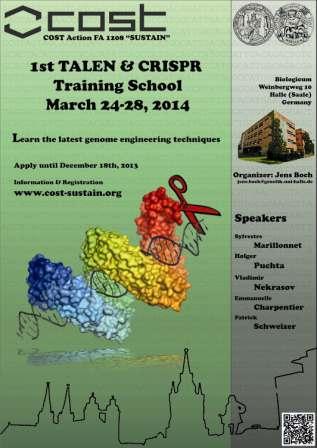 Dissemination of cutting edge knowledge on novel non-GMO genome editing technologies
18 participants chosen among 38 applications
Presentations by 6 internationally leading experts
Hands-on training by members of Jens Boch’s team, detailed protocols, network of expertise
18
Training
Training Schools
-    3-15 days
15 – 25 trainees
8 trainers

25 k€/training school 
	trainees grants
	re-imbursement of trainers
	local organizer support


First Training School on « Plant Genome Editing with TALENs and CRISPRs»
	University of Halle, DE	April 2014
	organized by Dr. Jens BOCH
SUSTAIN
Bottom-up approach
}
Meetings and Conferences
	Annual Conference
	Smaller meetings/Workshops
	Workshops/Sessions in Conferences



Training Schools
Initiatives from the WGs (participants)

Proposals discussed by Core Group 

Approval by the MC

Local organizer 

Eventually combined with other initiatives
SUSTAIN
Topics for future Small Meetings & Training Schools
-Genomics of effectors (SM or TS)
-Identification of effector genes by analyses of RNAseq data (TS)
-Cellular dynamics of effector action and recognition (SM)
-Functional Analysis of Effectors - transient assays, heterologous systems, molecular and cellular biology (TS,SM) .
-Structure-guided investigation of Effector function and Effector recognition (SM).
-Industry/breeder workshops on pathogen-informed resistance breeding, engineering and monitoring (2xSM).

- ???
SUSTAIN
SUSTAIN – A Network of Expertise
Crops
Diseases
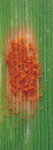 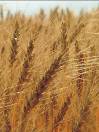 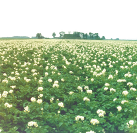 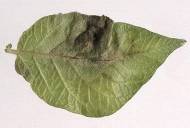 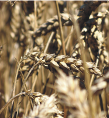 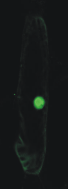 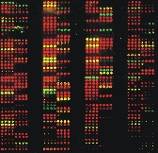 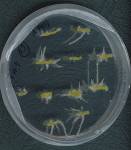 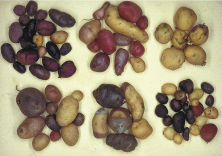 Technologies
Fundamental and applied
SUSTAIN